Nuevos partners
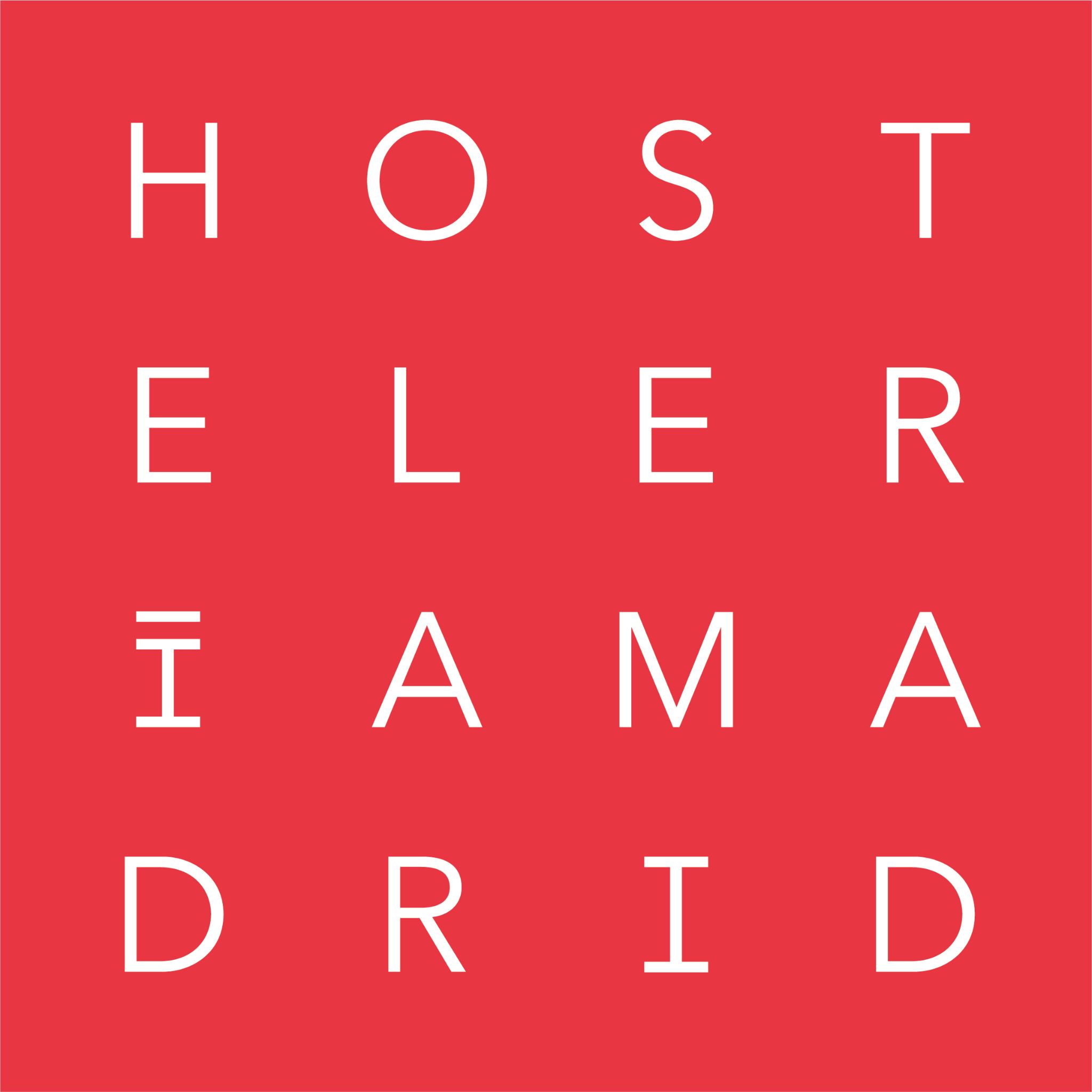 ¿Cómo impulsar tu negocio?
Hostelería de Madrid y Glovo se han juntado para brindarte las mejores condiciones… ¿Te unes a ellos?
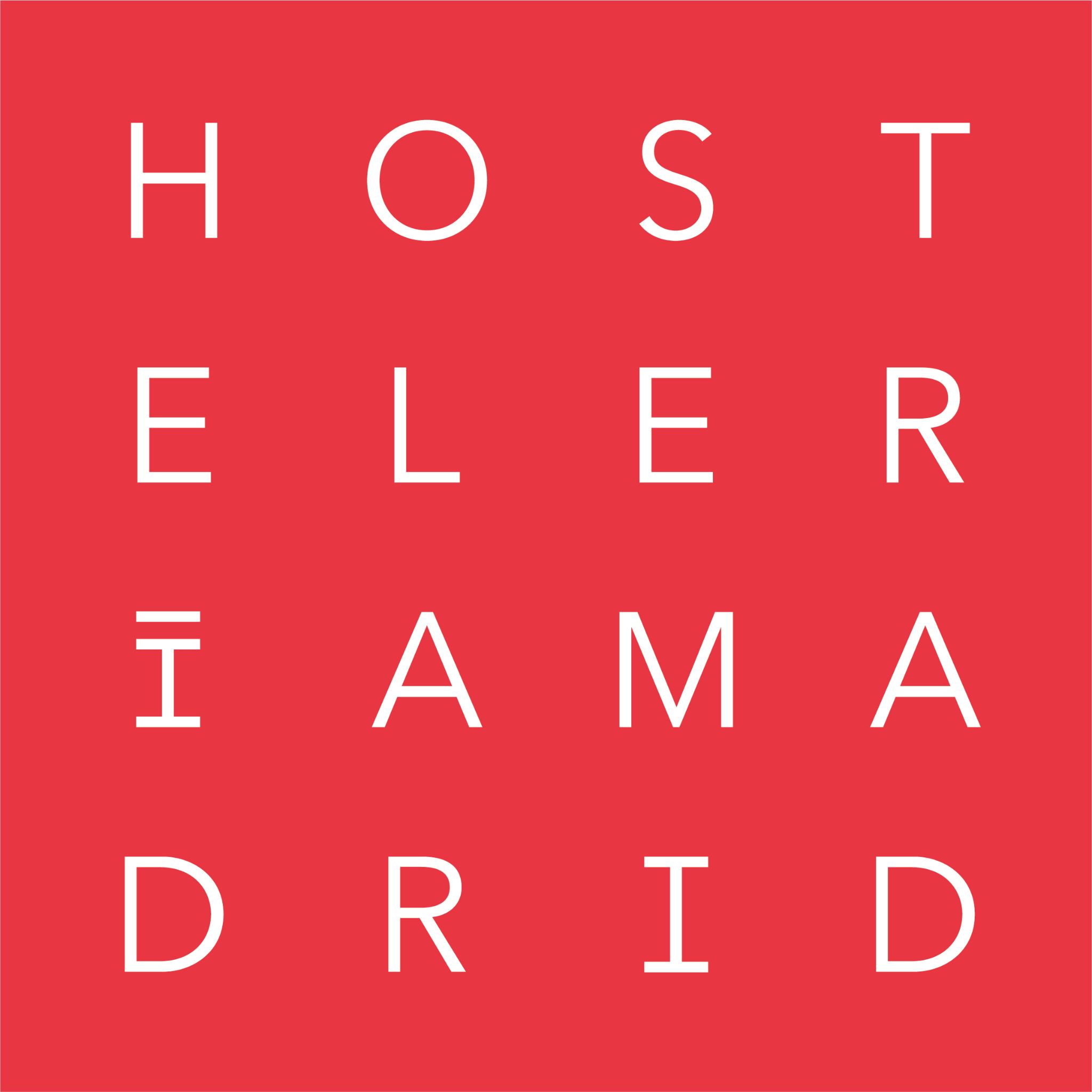 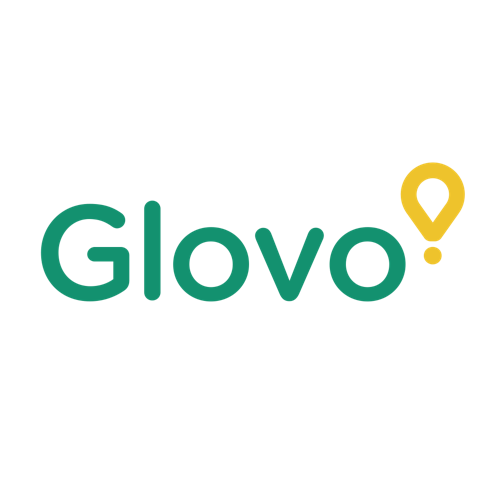 ¿Porque unirse a Glovo?
Más de 30.000 riders
Cada uno atiende 1 pedido a la vez, con un tiempo de entrega menor a 35 minutos. Puedes operar con tus propios repartidores.


Hacemos crecer tu negocio
Ventas incrementales
Acceso a nuevos clientes y zona	de cobertura
Estabilización de las ventas
Glovo en España 
Madrid, Barcelona, Zaragoza, Sevilla, Bilbao… y 87 ciudades más. 




App multicategoría 
Glovo es la app que te lleva lo que necesites de tu ciudad: Restaurantes, farmacia, supermercados, bebidas, etc.
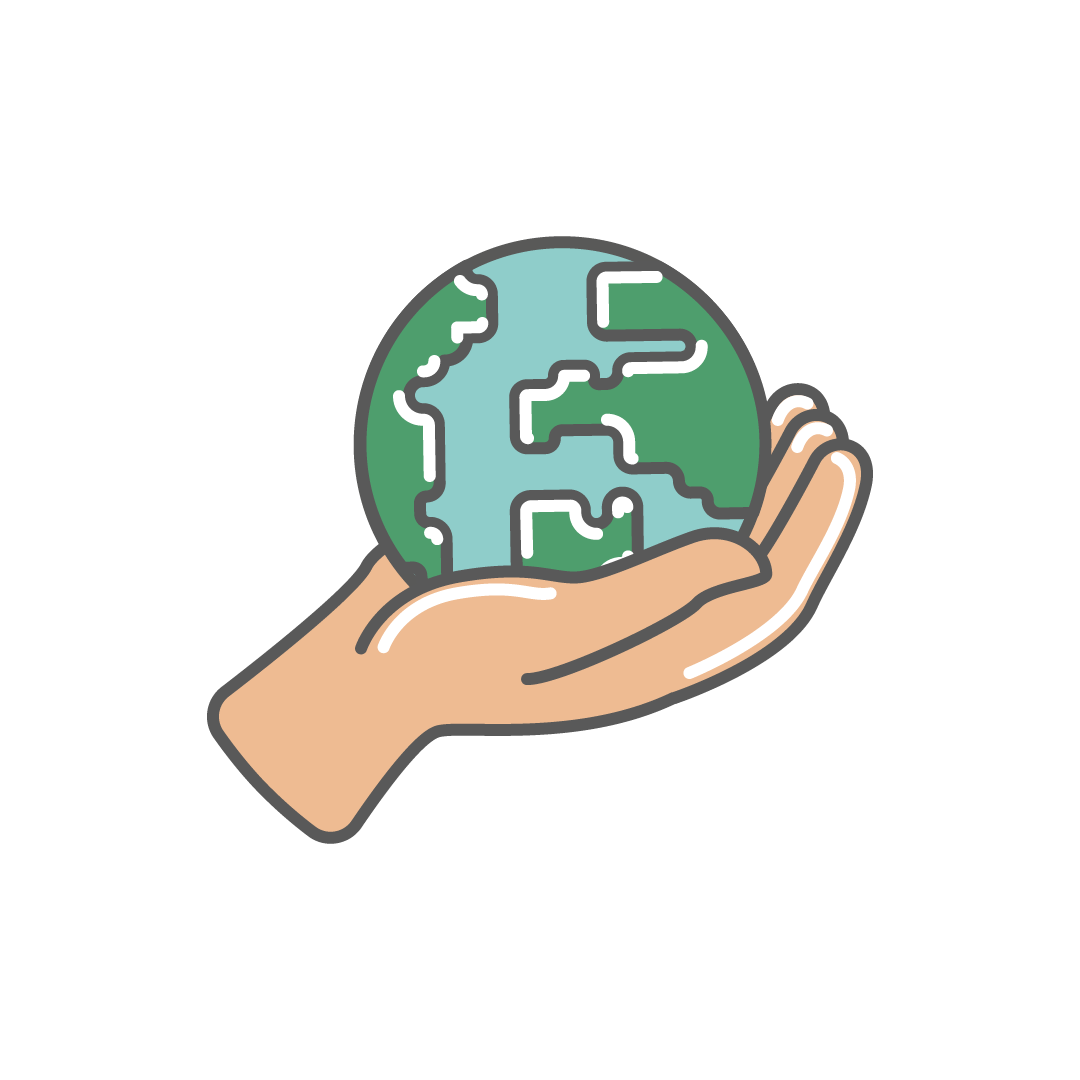 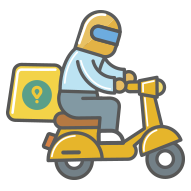 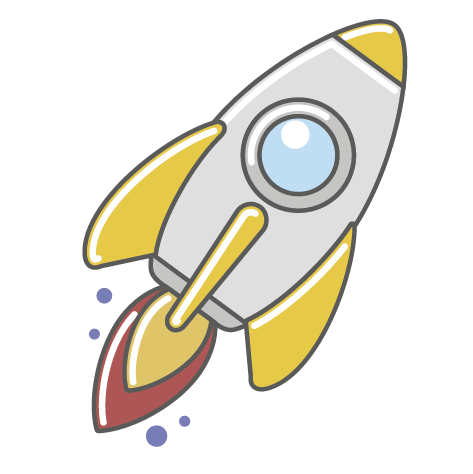 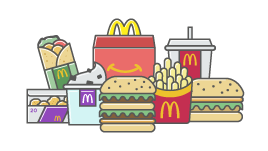 ¿Cuáles son las condiciones?
SOLO PARA NUEVOS PARTNERS
1) Coste de activación 0€

2) Coste de mantenimiento 0€

3) Comisión del 28% - Tu beneficio será del 72%

4) Visibilidad - te ofrecemos 30€ de budget para gastar en promociones a clientes 

5) Regístrate en nuestra web con el promocode HOSTELERIAMADRID 





Aquí la guía paso a paso para registrar tu Tienda en Glovo
Aqui la guía paso a paso para crear tus promociones
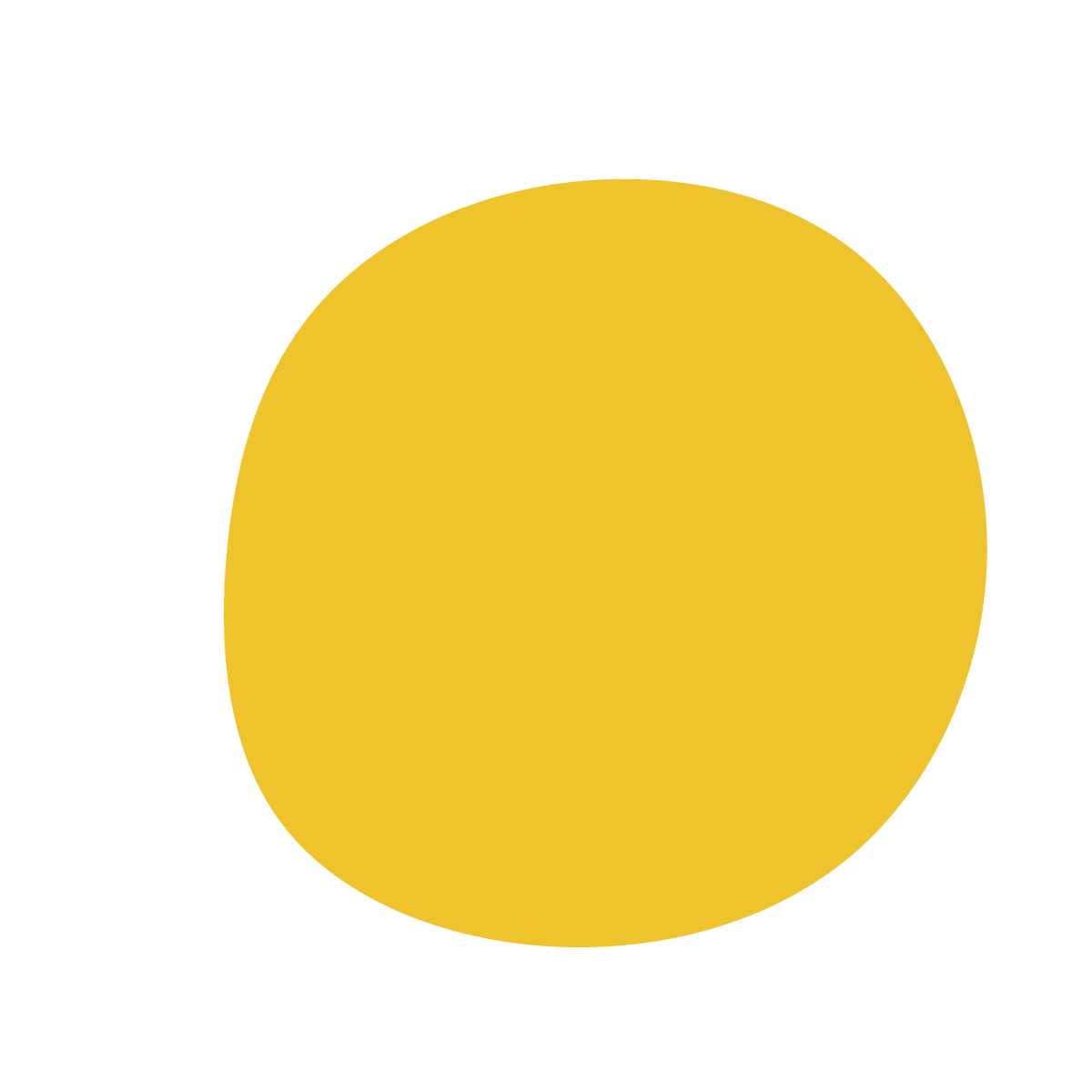 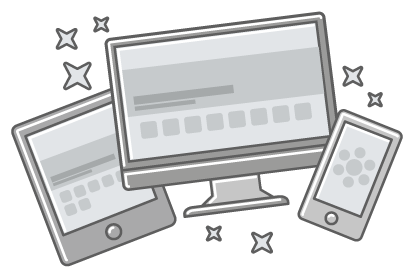